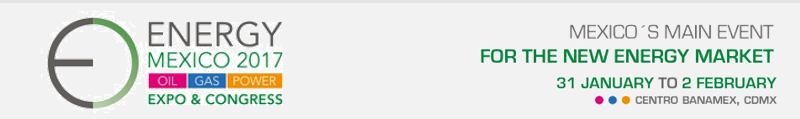 North American Energy Outlook
For
Energy Mexico 2017
January 31, 2017 | Mexico City, Mexico

By
Howard Gruenspecht, Acting Administrator
North American energy demand outlook
Source: EIA, Annual Energy Outlook 2017; International Energy Outlook 2016, International Energy Statistics Database, and Oxford Economics
Howard Gruenspecht, Energy Mexico 2017
January 31, 2017
2
Mix of energy consumed in North America, 2014 and 2030
energy consumption
percent of total
Source:  EIA, Annual Energy Outlook 2017, International Energy Outlook 2016
Howard Gruenspecht, Energy Mexico 2017 
January 31, 2017
3
Although U.S. exports to Mexico are projected to grow through 2020, LNG exports accounts for over half of U.S. exports by 2020
North American net natural gas trade, 2014-30
trillion cubic feet
Source:  EIA, Annual Energy Outlook 2017, International Energy Outlook 2016
Howard Gruenspecht, Energy Mexico 2017 January 31, 2017
4
As U.S. imports of Mexican crude oil decline, U.S. product exports to Mexico increase
U.S. crude oil imports from Mexico
thousand barrels per day
U.S. gasoline and distillate exports to Mexico
thousand barrels per day
Source:  EIA, Form EIA-814 "Monthly Import Report", U.S. Census Bureau and EIA estimates
Howard Gruenspecht, Energy Mexico 2017
January 31, 2017
5
Projected U.S. net oil exports are sensitive to assumptions made regarding resources, technology, and world oil market prices
Petroleum net imports as a percentage of products supplied
percent
Source: EIA, Annual Energy Outlook 2017
Howard Gruenspecht, Energy Mexico 2017 January 31, 2017
6
U.S. natural gas production is driven by continued development of shale gas and tight oil plays; projections vary significantly under alternative assumptions
Source: EIA, Annual Energy Outlook 2017
Howard Gruenspecht, Energy Mexico 2017 January 31, 2017
7
Renewables share of North America electricity mix expected to rise
share of North American electricity
percent of total
Renewables
Nuclear
Liquids
Natural gas
Coal
Source: EIA, Annual Energy Outlook 2017, International Energy Outlook 2016
Howard Gruenspecht, Energy Mexico 2017 
January 31, 2017
8
www.nacei.org
Howard Gruenspecht, Energy Mexico 2017 
January 31, 2017
9
Border Crossing Points in North America
www.nacei.org
Howard Gruenspecht, Energy Mexico 2017 
January 31, 2017
10
For more information
U.S. Energy Information Administration home page | www.eia.gov
International Energy Outlook | www.eia.gov/ieo
Annual Energy Outlook | www.eia.gov/aeo
Short-Term Energy Outlook | www.eia.gov/steo
Monthly Energy Review | www.eia.gov/mer
Today in Energy | www.eia.gov/todayinenergy
International Energy Portal | www.eia.gov/beta/international 
North American Cooperation on Energy Information | www.nacei.org
Howard Gruenspecht, Energy Mexico 2017 
January 31, 2017
11